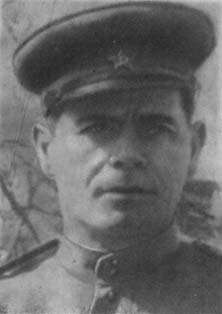 «Вспомнить всех поимённо…»

(О Герое Советского Союза Краснокутском Ефиме Марковиче)
Работа выполнена учащимся ГБОУ школа №462 Караваевым НикитойРуководитель: учитель истории Лисова З.В.
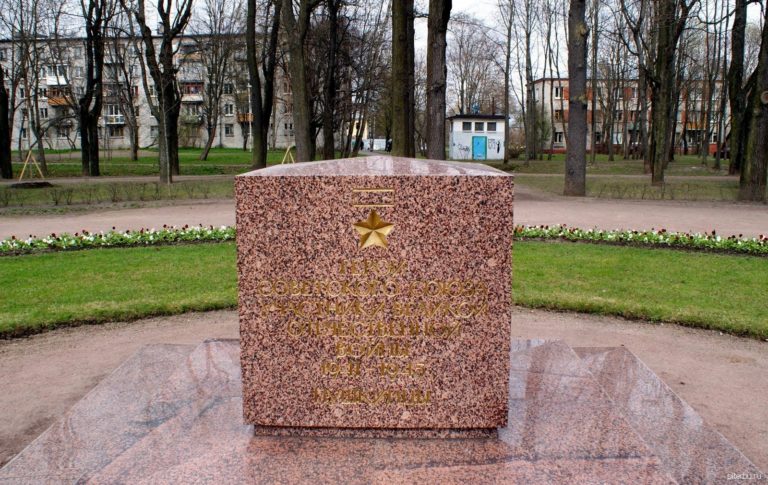 Указом Президиума Верховного Совета СССР от 21 марта 1940 года за образцовое выполнение боевых заданий командования и проявленные при этом отвагу и геройство капитану Хаиму Мееровичу Краснокутскому присвоено звание Героя Советского Союза с вручением ордена Ленина и медали «Золотая Звезда» за номером №346.
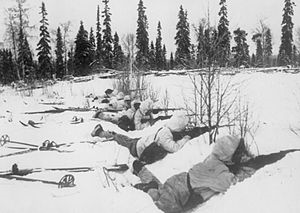 К  22 июня 1941 года Е.М.Краснокутский  кадровый офицер, имеющий опыт ведения военных действий.  Основные годы войны связаны будут 85- й стрелковой дивизией.
Освобождение поселка Александровская
15 января 1944 года дивизия в составе 110 стрелкового корпуса (командир корпуса генерал-лейтенант И.В. Хазов) прорвала оборону противника. Немцы, обороняясь, вели огонь из минометов и пушек из опорных пунктов Соболево, Мыкколово, Малая Кабози. Бой в глубине обороны принял затяжной характер. Наши части несли потери. «Александровка для наших войск имела важное тактическое значение. С севера она прикрывала пушкинско-павловскую группировку немецких войск. Поэтому-то фашисты так упорно защищали её.
17 ЯНВАРЯ 1944 ГОДА
59-й стрелковый полк Краснокутского действовал дружно и напористо. Был полностью разгромлен 215-й немецкий полк, фашисты потеряли только убитыми около восьмисот человек. Свыше ста солдат и офицеров сдались в плен. Когда бой затих,  Ефим Маркович в полуразрушенном здании школы выслушивал рапорты командиров батальонов и отдавал распоряжения по закреплению позиций и по подготовке новых наступательных боёв
Поселок Александровская после освобождения. Январь 1944г.
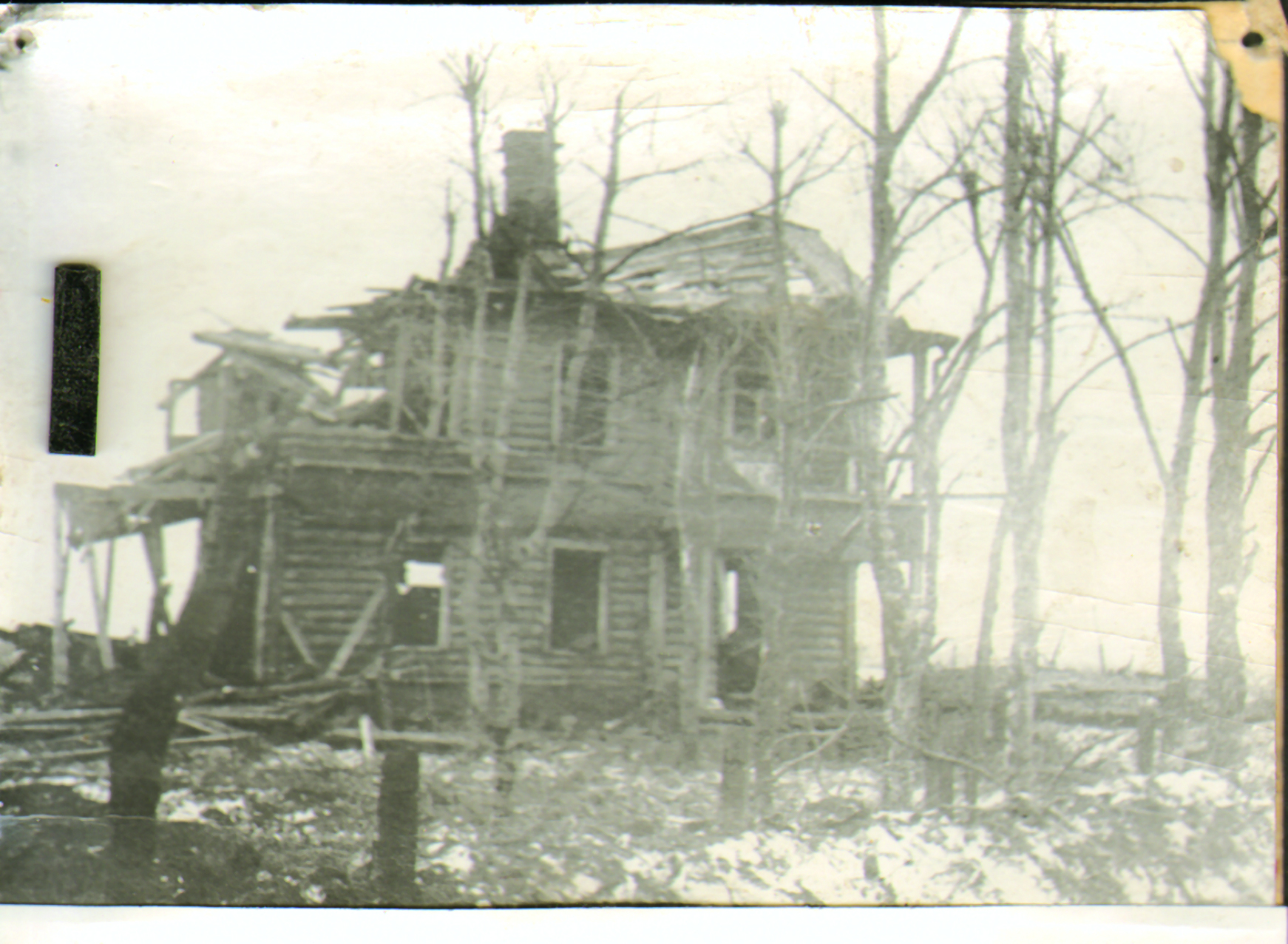 59-я стрелковая дивизия на марше после освобождения  поселка Александровская
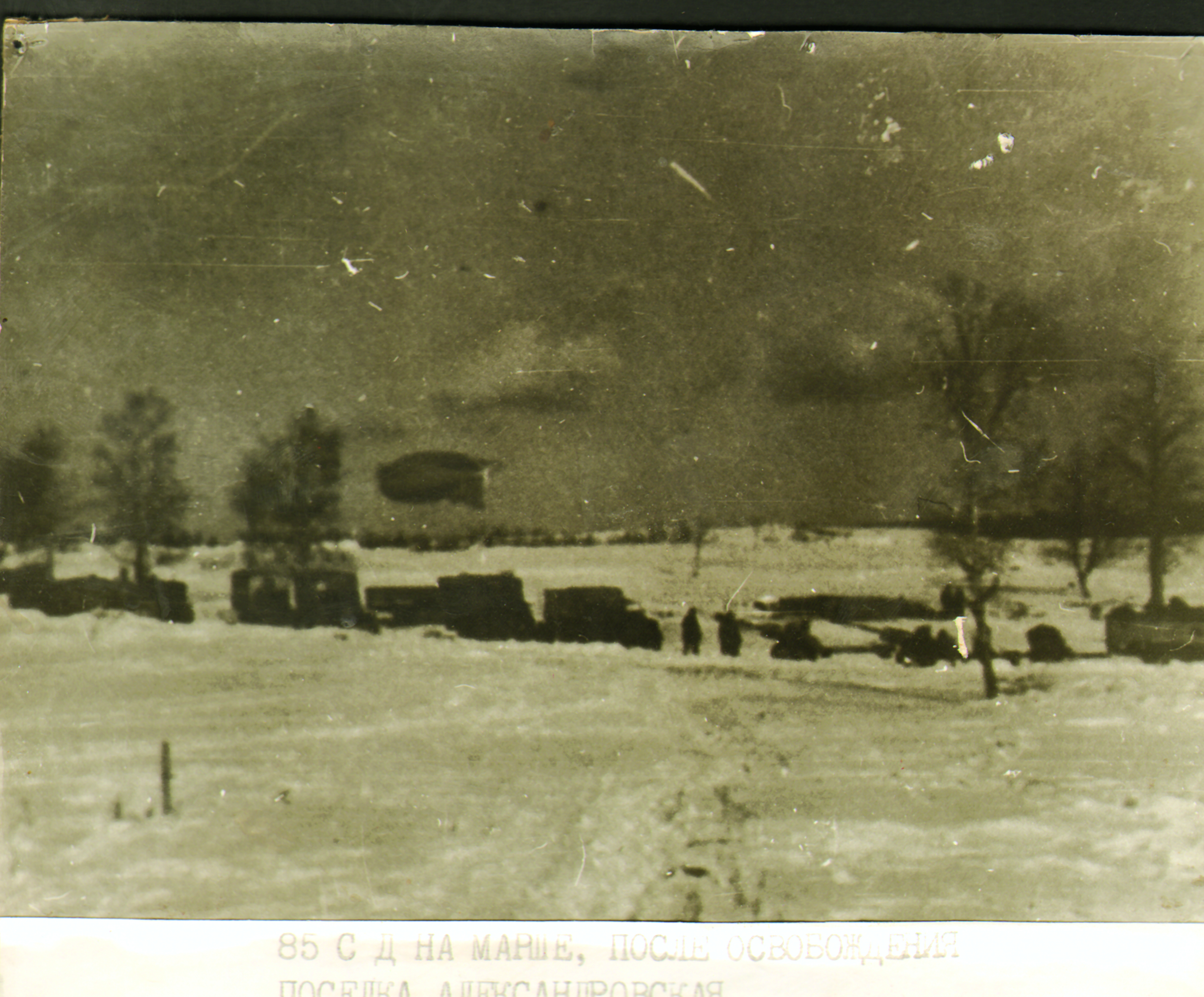 22-24 января 1944 года части 59-го СП под командованием полковника Краснокутского Е.М. участвуют в освобождении города Пушкина
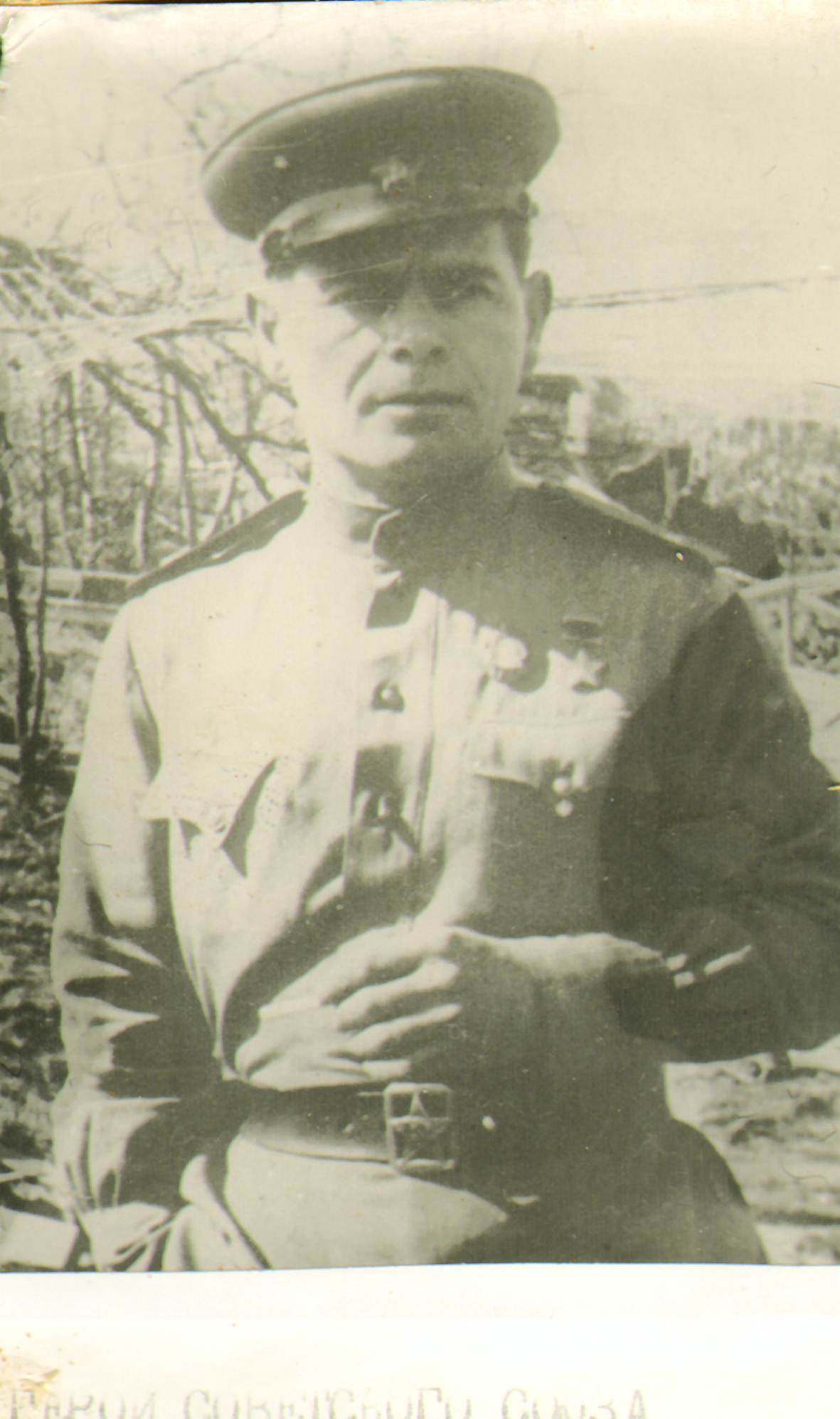 «Краснокутская улица»посёлке Александровская г.Пушкина отВолхонского шоссе до Рехколовского шоссе в районе Новые места. Наименована 16 апреля 2010 г. в честь  Героя Советского Союза Ефима Марковича Краснокутского (полковника, руководителя операции по освобождению поселка в 1944 г. во время Великой Отечественной войны.)
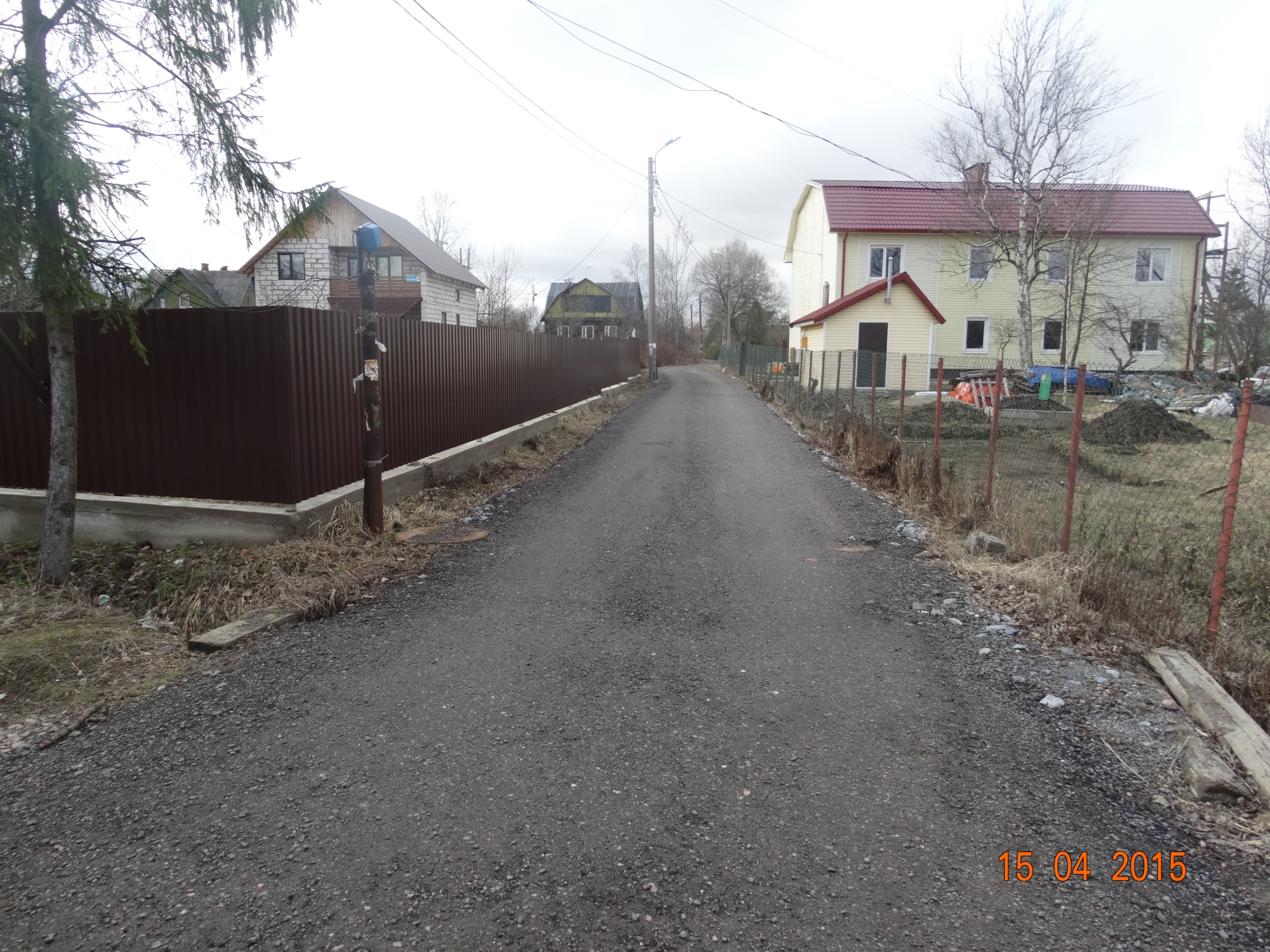 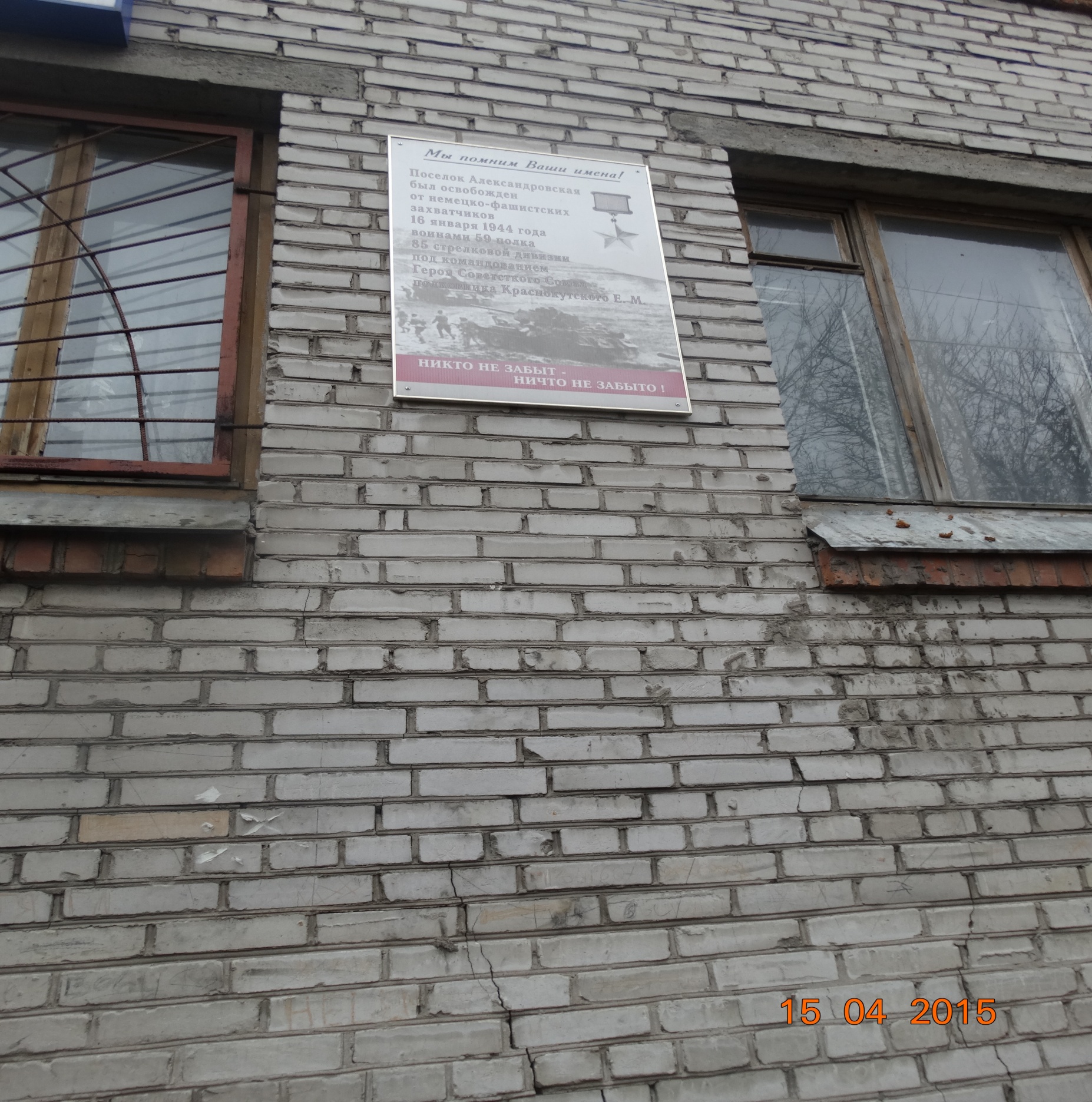